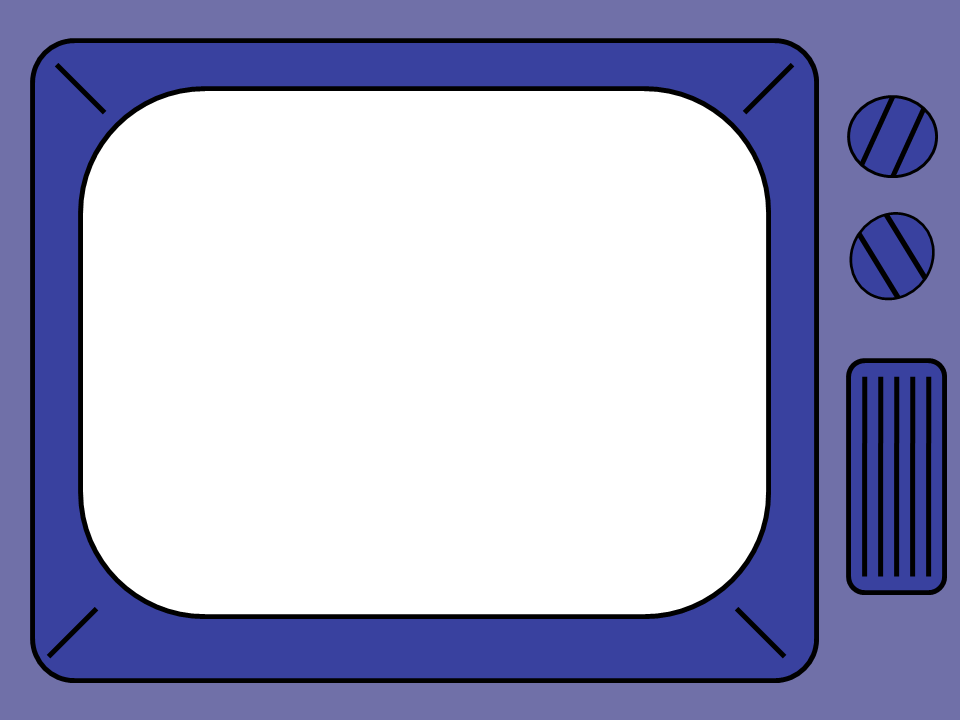 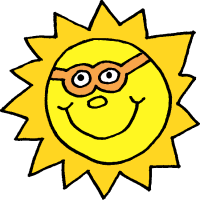 ήλιος
ήτα
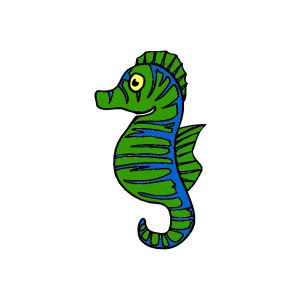 ιππόκαμπος
γιώτα
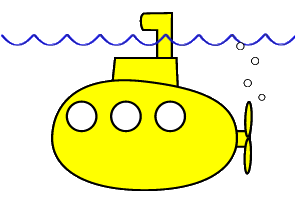 υποβρύχιο
ύψιλον
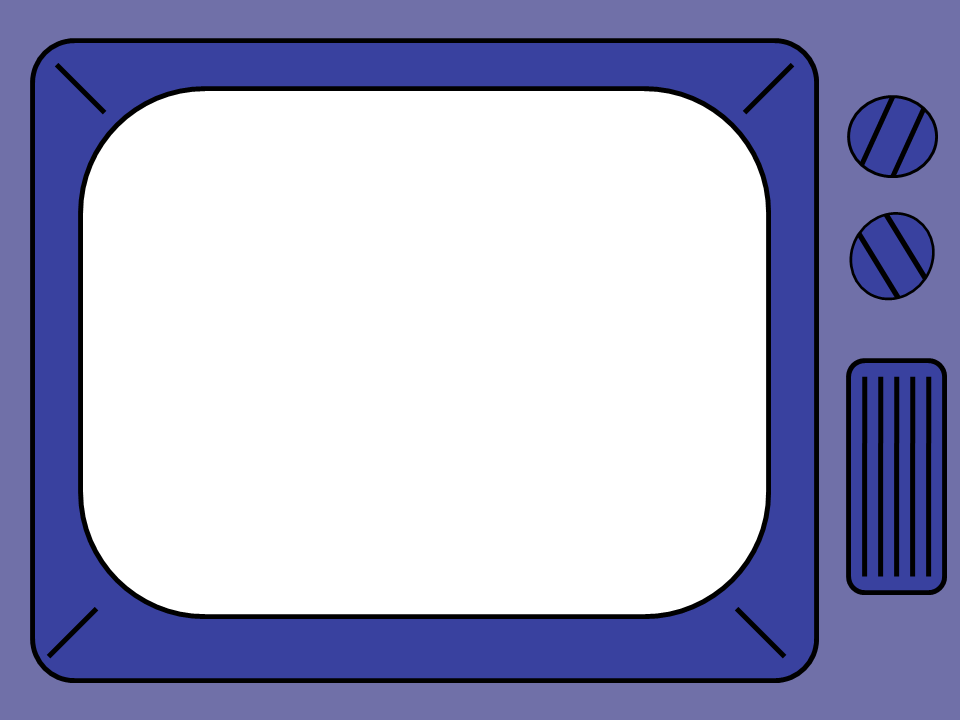 οικογένεια
όμικρον γιώτα
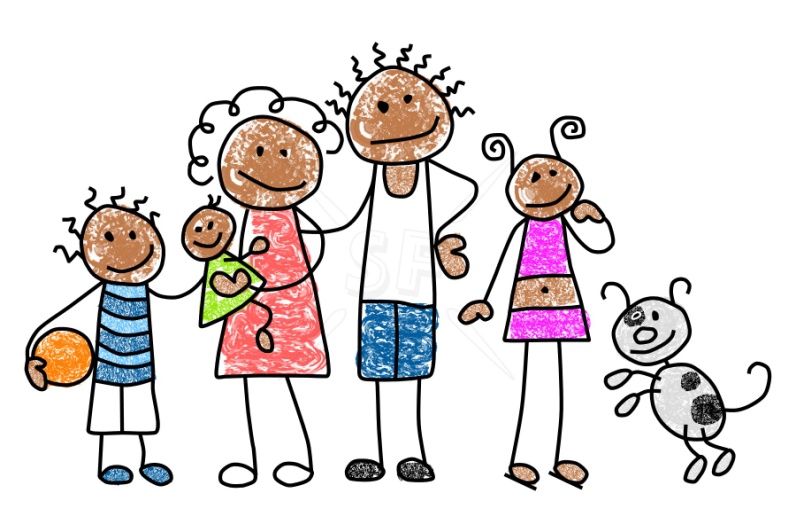 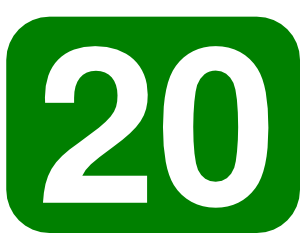 είκοσι
έψιλον γιώτα
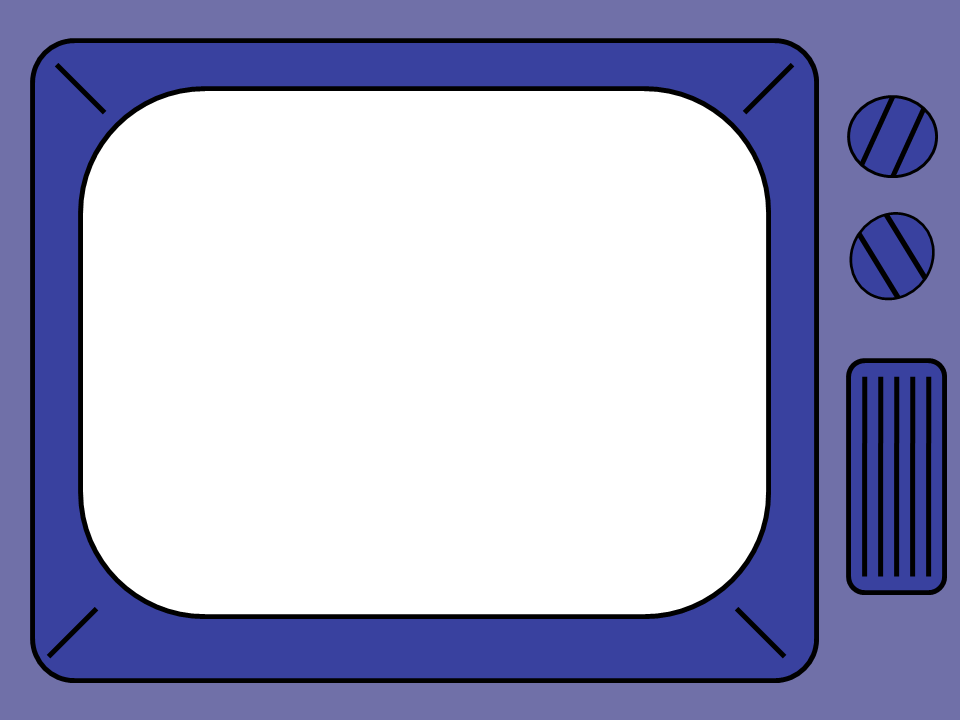 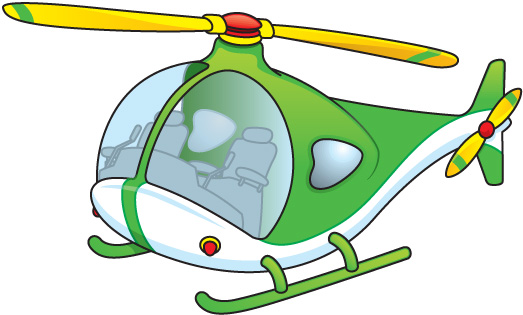 ελικόπτερο
έψιλον
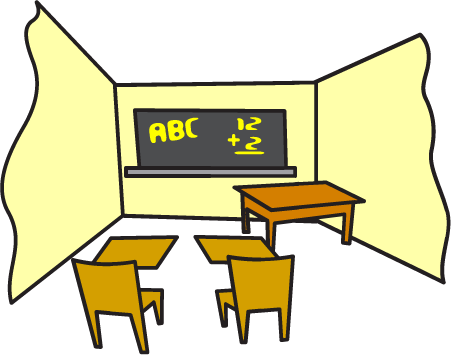 αίθουσα
άλφα
γιώτα
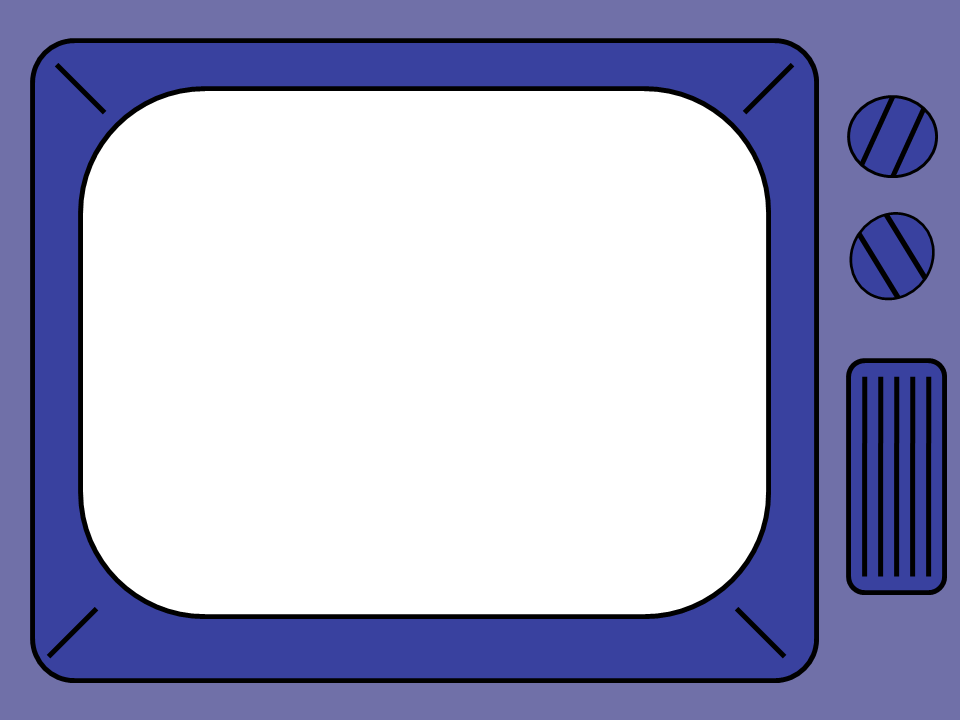 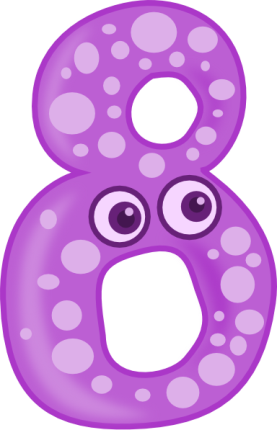 οκτώ
όμικρον
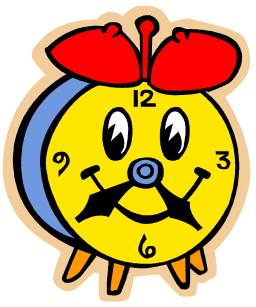 ώρα
ωμέγα